LVADventures
CID conference
Hunter Ratliff
08/08/2024

Ages, dates, and other identifying information may have been changed
Case #1
Case 1: HPI
A 75 y/o M with PMH HFrEF s/p ICD & LVAD (HM3; implanted 2 years ago), well controlled DM, afib on warfarin presented as a direct admission for positive blood cultures that were obtained outpatient
Case 1: HPI
Positive ROS: 
Night sweats
Diarrhea
Dizziness
Anorexia
Negative ROS: 
Fevers
N/V
Abdominal pain
Urinary symptoms (besides oliguria)
New respiratory symptoms
A 75 y/o M with PMH HFrEF s/p ICD & LVAD (HM3; implanted 2 years ago), well controlled DM, afib on warfarin presented as a direct admission for positive blood cultures that were obtained outpatient
He was discharged from the hospital 10 days ago (more on this later), and following discharge he reports generalized malaise and night sweats. 
Symptoms have been progressively worsening since discharge
Reports diarrhea (watery, nonbloody) but no other GI symptoms
He cannot recall any discharge or pain from his driveline site
Routine labs (discharge follow up) obtained at the VA were abnormal, so they asked him to get blood cultures. Patient was called to come in after BCx were abnormal
Case 1: Recent admission
Had a short (24 hour) admission 10 days ago for altered mental status
Presented for 3 days of slurred speech (NIHSS = 1)
Admitted for vague chest pain
During TTE, had witnessed episode of loss of consciousness
Had LVAD alarms for low flow at time of LOC
Neurology saw him for possible seizure
CT stroke was unremarkable
EEG unremarkable
Attributed to cardiogenic syncope
Discharged on increased dose of Lasix
Case 1: Physical Exam
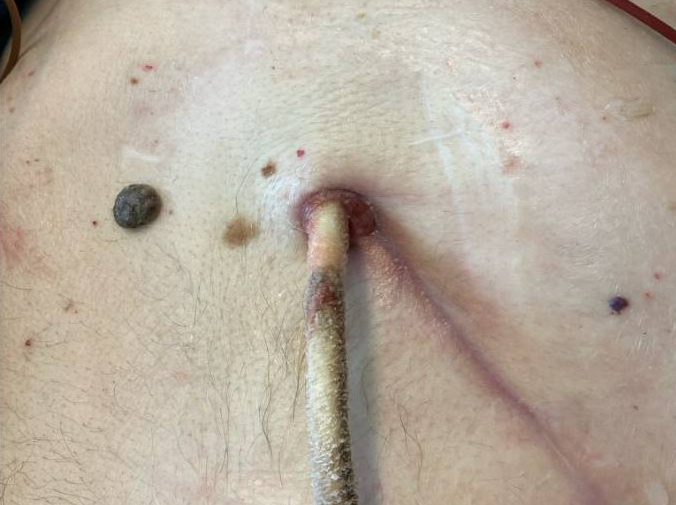 VS: 36.4 C  |  77 bpm  |  MAP 80  |  99%  |  BMI 20.2

Gen: alert and oriented, NAD, historical alternans?
Head/Neck: NCAT; trachea appears midline
ENT: EOMI grossly, anicteric sclerae; MMM
Resp: normal respiratory effort, symmetric chest rise
CV: VAD hum; extremities perfused
GI: non-distended; no rebound or guarding
Ext: no clubbing or cyanosis
Neuro/MSK: moves extremities
Psych: normal mood; appropriate affect
Case 1: Infectious Hx
LVAD placed
Stenotrophomonas in driveline
Pseudomonas in driveline & OR Cx
Pseudomonas in driveline
S Epi in driveline
Current admission
-24 mo
-11 mo
-9 mo
-5 mo
Now
Uncomplicated course
Treated with Bactrim
Pretreated with Bactrim (prior to Cx)
Grew two strains of PsA
Treated with fluoroquinolone
PsA treated with quinolones
S epi treated as contaminant
Social history pretty boring
Case 1: Labs
WBC: 22.0		Hgb: 10.8		PLT: 310
Chem7: normal	LFT: normal		
UA: LE (+), nitrate (+), bacteria (-)
A1c: 7.0
INR: 4.3
Case 1: Labs
WBC: 22.0		Hgb: 10.8		PLT: 310
Chem7: normal	LFT: normal		
UA: LE (+), nitrate (+), bacteria (-)
A1c: 7.0
INR: 4.3
------------
CT C/A/P: Pretty normal. No fluid collections, prostatomegaly but kidney/ureters/bladder normal
Case 1: Summary
LVAD placed
Stenotrophomonas in driveline
Pseudomonas in driveline & OR Cx
Pseudomonas in driveline
S Epi in driveline
BCx positive
-24 mo
-11 mo
-9 mo
-5 mo
Now
Uncomplicated course
Treated with Bactrim
Pretreated with Bactrim (prior to Cx)
Grew two strains of PsA
Treated with fluoroquinolone
PsA treated with quinolones
S epi treated as contaminant
A 75 y/o M with PMH HFrEF s/p ICD & LVAD (2 years ago), 10 days of symptoms since last hospitalization
WBC: 22.0			
UA: LE (+), nitrate (+), 
bacteria (-), symptoms (-)
CT C/A/P: Normal
BCx: ???
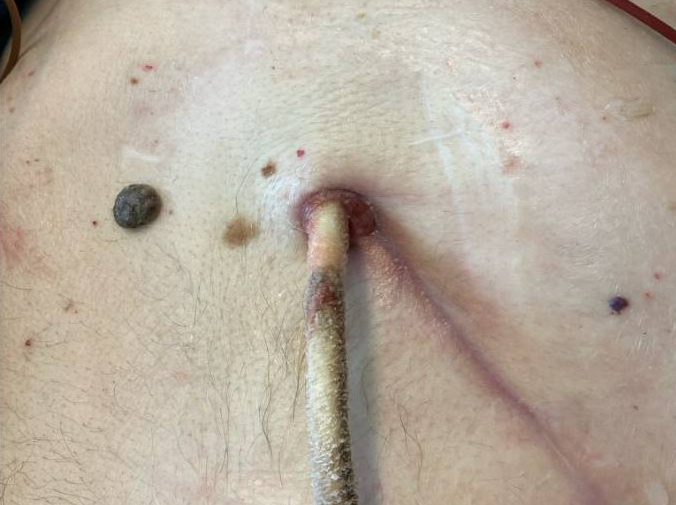 Case 1: Micro data on admission
Case 1: Hospital course
Started on cefepime
Favored to be urinary source of bacteremia at time of consult
After BCx remained positive, requested TEE 
Cardiology deferred TEE, didn’t get TTE either (had one from recent admission)
ID signed off on HD#7 recommending 6 weeks +/- suppression
Case 1: Hospital course
Started on cefepime
Favored to be urinary source of bacteremia
After BCx remained positive, requested TEE 
Cardiology deferred TEE, didn’t get TTE either (had one from recent admission
ID signed off on HD#7 recommending 6 weeks +/- suppression
The same day we signed off (HD#7), optho & neuro consulted for left homonymous hemianopia & left sided ataxia
CTH/CTA H/N showed right occipital intraparenchymal hematoma & small SAH
INR at time of symptom onset 3.85
No MRI due to LVAD
Attributed etiology to warfarin
Discharged off of warfarin
Doing well at recent ID follow up
Case #2
Case 2: HPI
A 53 y/o M with PMH HFrEF LVAD (HM3; implanted 2.5 years ago), DM (A1c 10.3) presents with…
Case 2: HPI
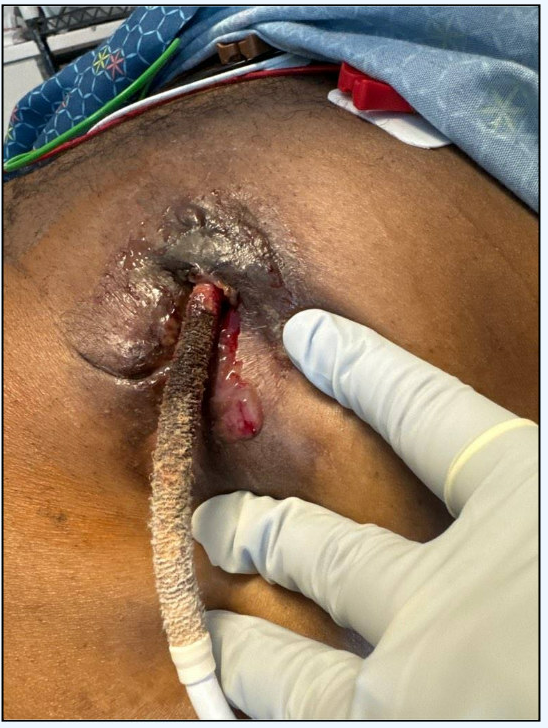 A 53 y/o M with PMH HFrEF LVAD (HM3; implanted 2.5 years ago), DM (A1c 10.3) presents with…
For four months!
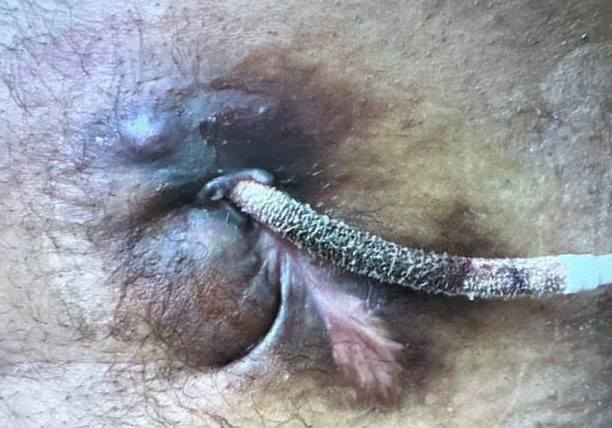 On admission
45 days before admission
Case 2: HPI
A 53 y/o M with PMH HFrEF LVAD (HM3; implanted 2.5 years ago), DM (A1c 10.3) presents with a four month history of a wound at his LVAD driveline site
About five months ago, he started getting a new type of dressing for his driveline 
States he had a reaction to new dressing kit, so started buying dressing kits online

About a month later he noticed:
Foul smelling, creamy yellow discharge
An abscess superior to his driveline site
For past month, noticed the driveline seemed to be “loose”
Copious discharge from the site in past two days
Case 2: Social History, Exposures, Risk Factors
Geographic & Occupational: No recent foreign or domestic travel. They are not working, but previously worked as a barber.
Substance: They deny alcohol use and he is a former smoker (quit 3 years ago after STEMI & LVAD). They report no recreational drug use aside from weed 
Sexual History: active with only their female partner (of many years).  He has no known history of sexually transmitted infections. 
Environmental exposures: They deny known tick/mosquito exposures, freshwater exposure, or well water exposures. Does a fair amount of gardening so he thinks it's possible he had some soil exposure (given the chronicity of the wound), but cannot recall a time where it was overtly dirty.
Animal Exposures: Has two outdoor pitbulls, three indoor dogs, and a few outdoor cats. No other animals
Tattoos & Piercing: No unprofessional piercings or tattoos . 
Infectious PMH: They deny previous intolerances/allergies to antimicrobials; he reports recent antimicrobial use (Amoxicillin, see HPI). They deny history of C. diff or known prior exposure to tuberculosis.
Case 2: Exam
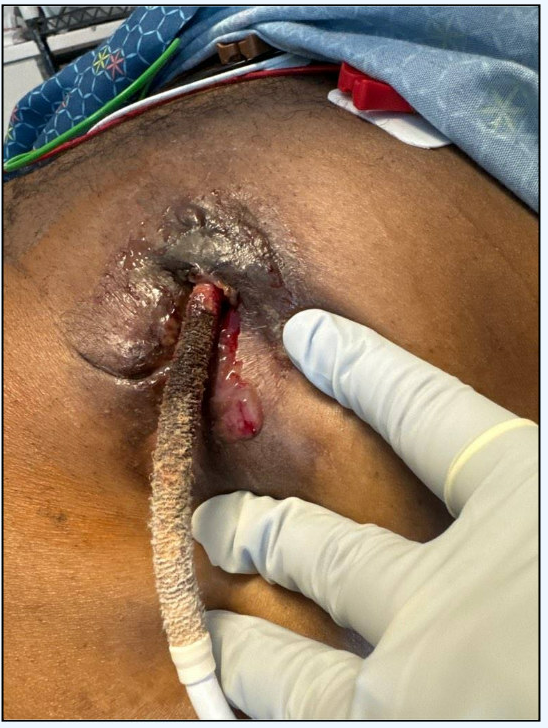 VS: 36.6 C  |  67 bpm  |  MAP ok |  97%  |  BMI 21.9

Gen: alert and oriented, NAD
Head/Neck: NCAT; trachea appears midline
ENT: EOMI grossly, anicteric sclerae; MMM
Resp: normal respiratory effort, symmetric chest rise
CV: VAD hum; extremities perfused
GI: non-distended; no rebound or guarding
Ext: no clubbing or cyanosis
Neuro/MSK: moves extremities
Psych: normal mood; appropriate affect
Case 2: Take a guess!
New dressing
Reported abscess
Admission to hospital
-5 mo
-4 mo
Now
Possible allergic reaction to new dressing
Starts buying dressings online
Foul smelling, creamy yellow discharge
Took some amoxicillin somewhere in here
A 53 y/o M with PMH HFrEF LVAD (HM3; implanted 2.5 years ago), DM (A1c 10.3) 






Hint: the order is Diptera
Copious discharge
-2 days
Felt like driveline was coming loose
-1 mo
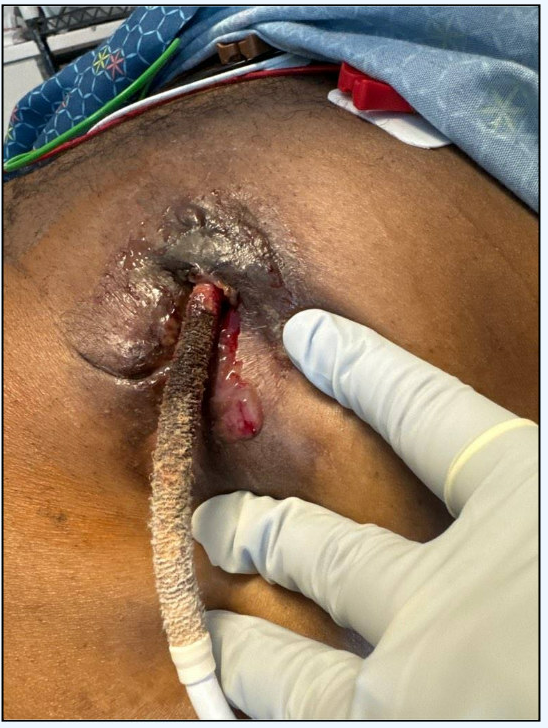 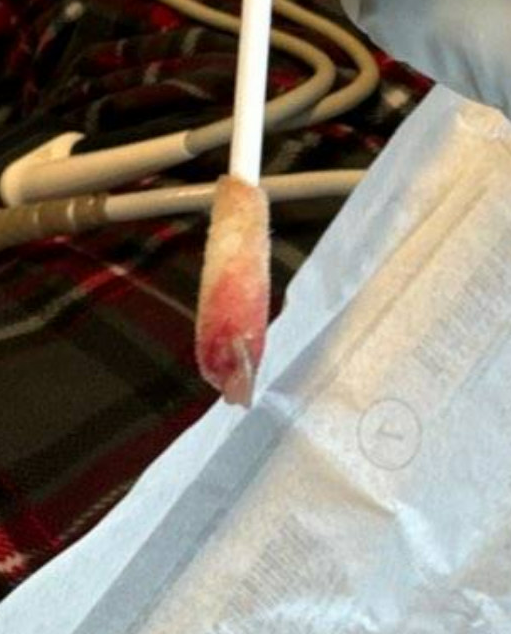 Case 2: The unexpected bug
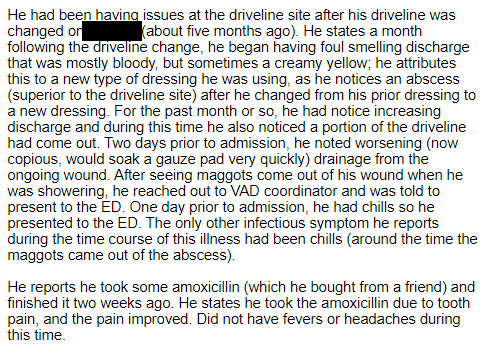 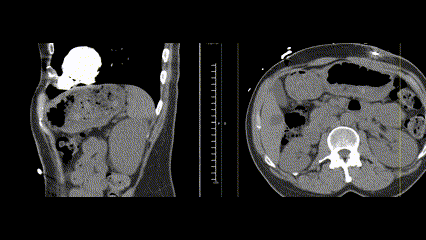 Case 2: Workup
WBC: 6.2		Hgb: 11.9		Plt: 190
Chem7: normal	LFTs: normal
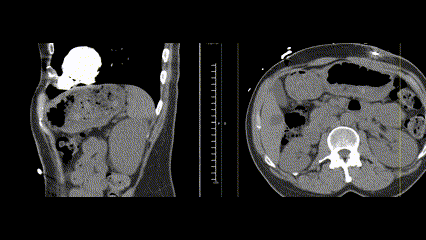 Case 2: Hospital course
Wound Cx
3+ mixed anaerobes
Clinically stable during admission
Uncomplicated I&D
Discharged on Augmentin & dapto
Blood Cx
NGTD
OR Cx
Mixed anaerobes
Actinomyces
Discussion
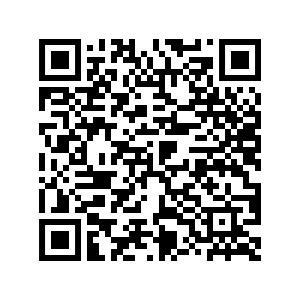 Links to articles discussed here
LVAD infections
The VAD population
National estimates
Here at WVU
Epidemiology
Presentation & diagnosis
Treatment
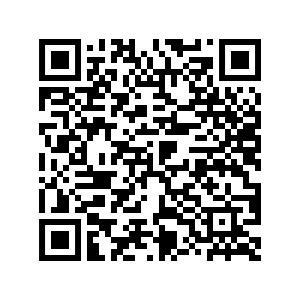 National estimates
From data ~2016
Over 40% are placed as destination therapy
57% are placed under transplant (either listed patients or those under evaluation)
Over 40% of those who receive OHT had an LVAD before transplant
LVADs at WVU
Our WVU program totals:
45 total implants (one was HM2 → HM3)
7 patients have transferred care to our program
10 total LVAD patients in our program have been transplanted
Currently, we have a total of 19 patients
Bridge to transplant: 2
Destination therapy: 17
Two of the DT patients are working on weight loss to become BTT)
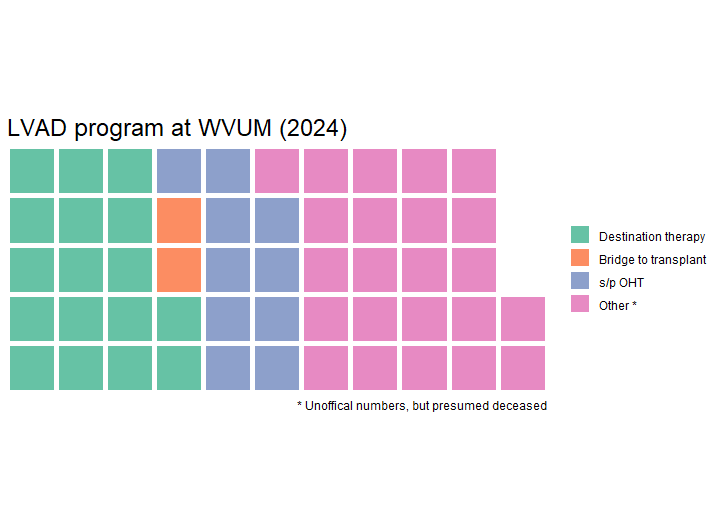 LVAD infections
Epidemiology
Our VAD population
Types of infection
Timing
Pathogens
Presentation & diagnosis
Risk factors
New definitions
Treatment
Points from articles
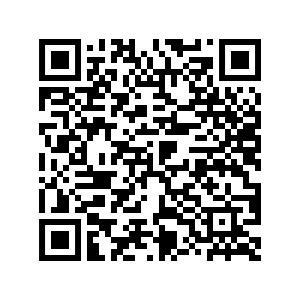 LVAD infections
The VAD population
Epidemiology
Types of infection
Timing
Pathogens
Presentation & diagnosis
Treatment
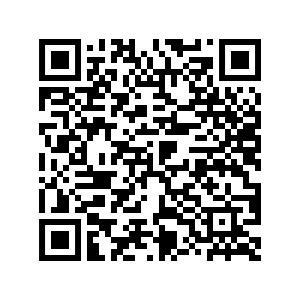 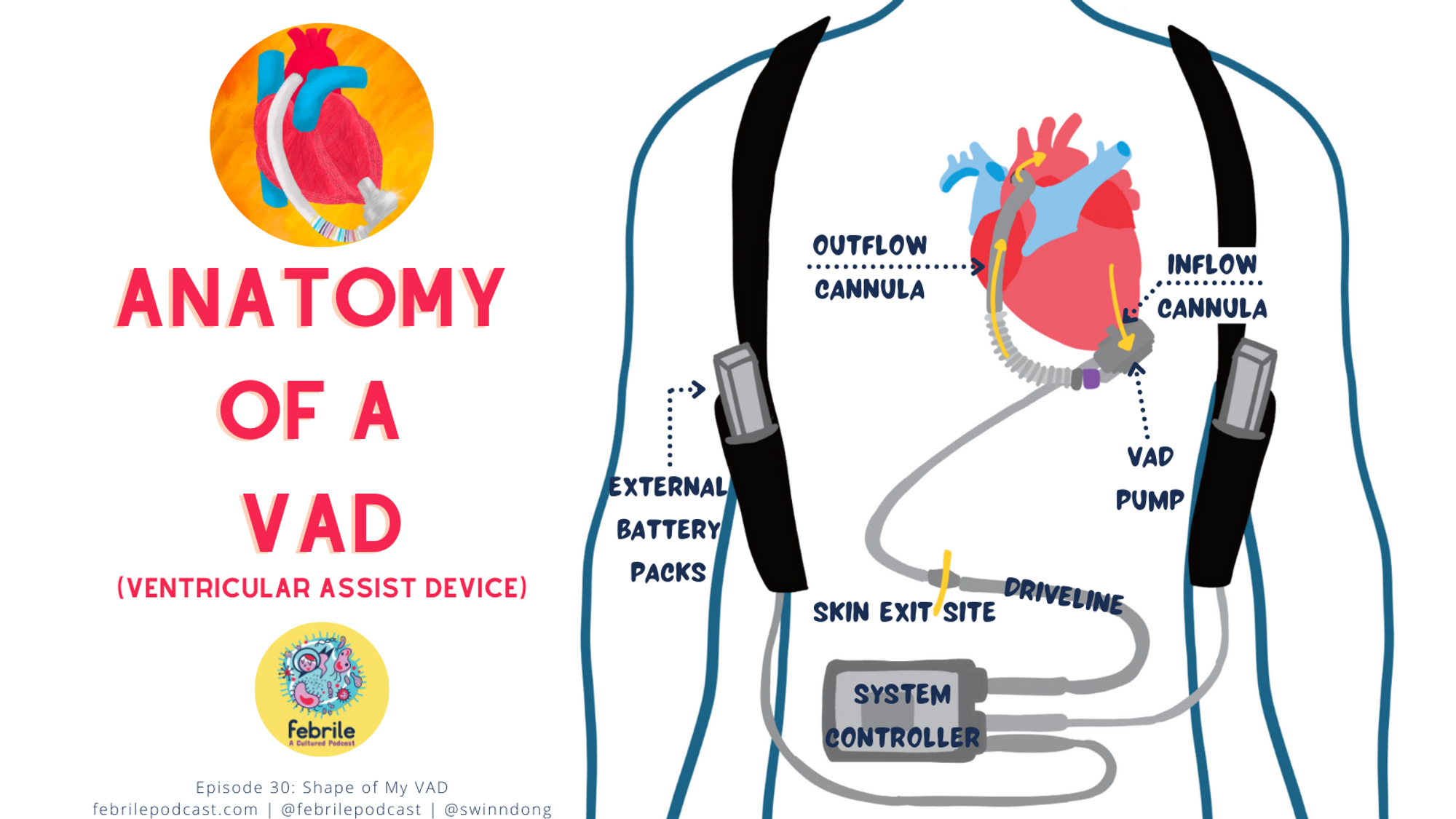 FebrilePodcast.com (episode 30)
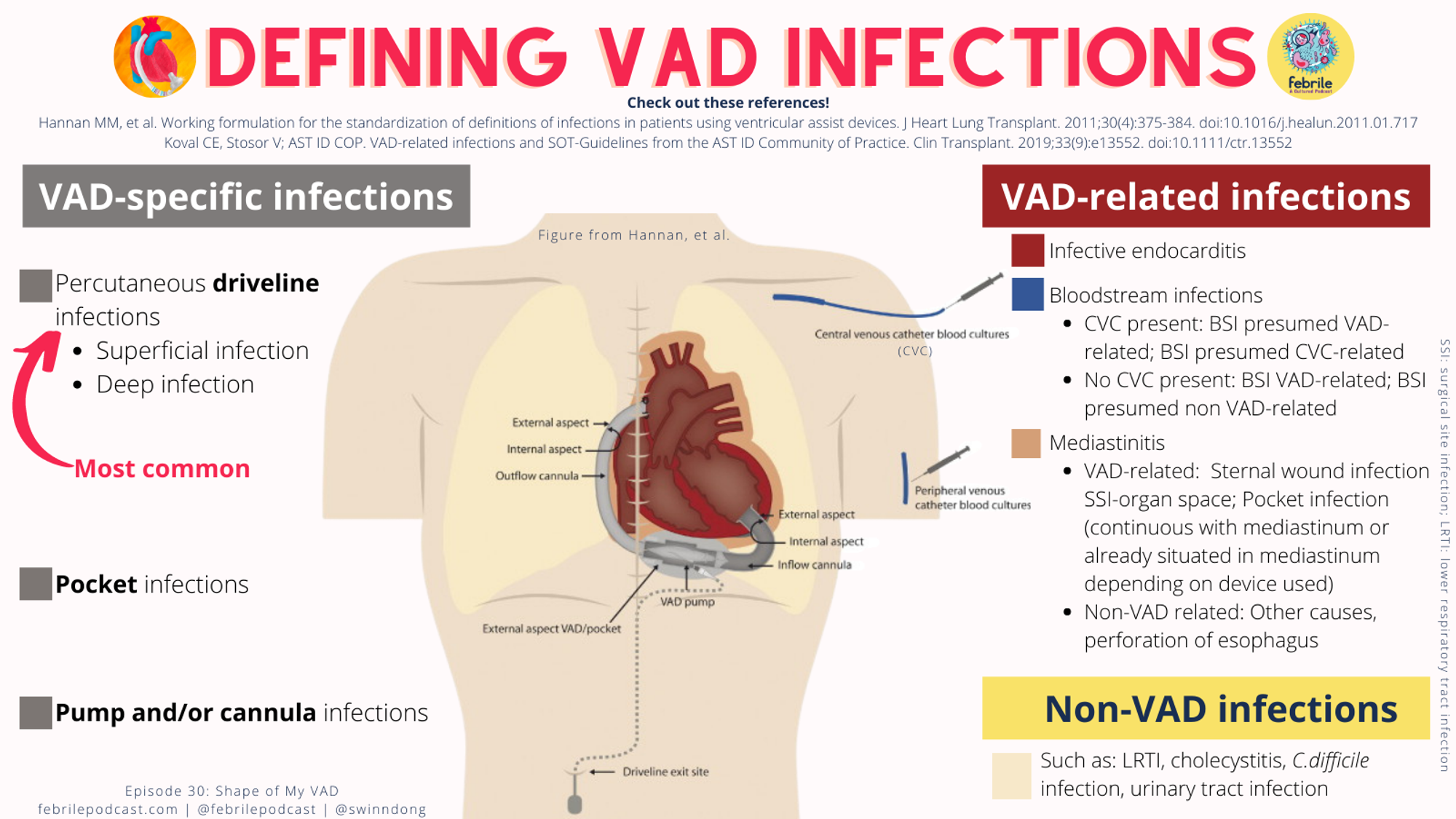 VAD related
Native valve
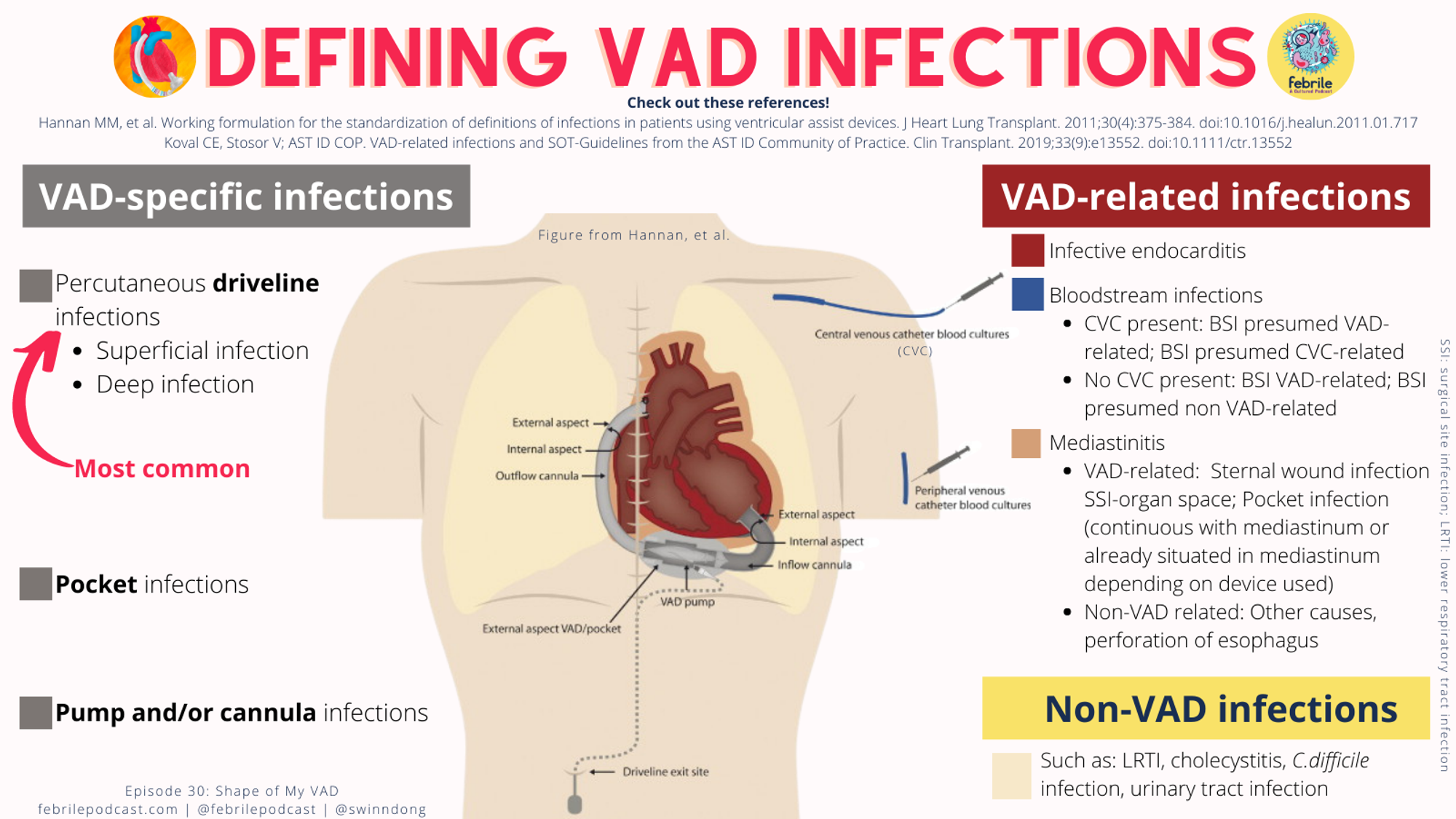 VAD related
CLABSI
Non-VAD related (e.g. from UTI)
Figure adapted from FebrilePodcast.com [A] & 2019 AST ID guidelines [1]
Epidemiology
Infections are quite common
Depends on the time from VAD
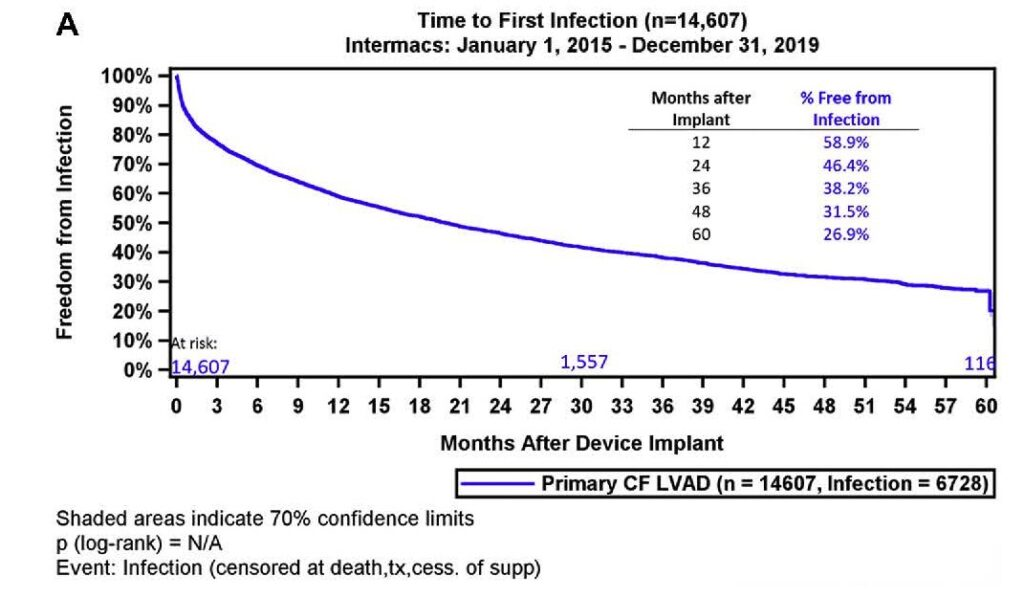 Figure 6 (citation B)
Epidemiology
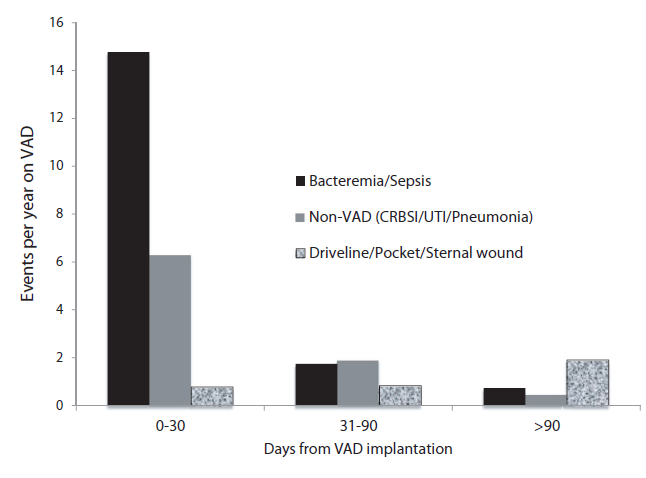 Infections are quite common
Depends on the time from VAD
Early (first month) highest overall risk, mostly from non-VAD infections
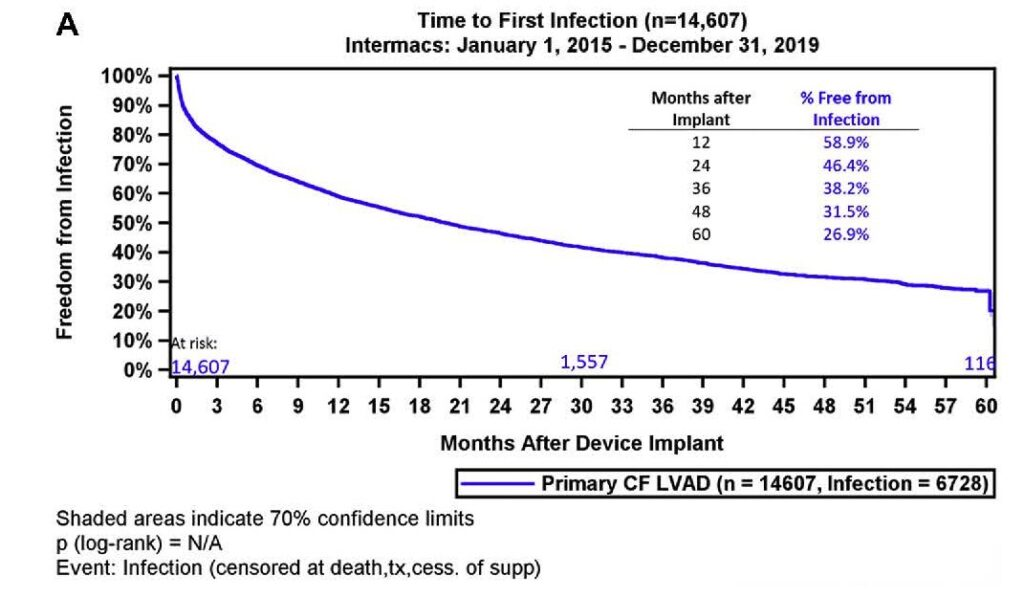 Figure 2 (citation #1)
Figure 6 (citation B)
Epidemiology
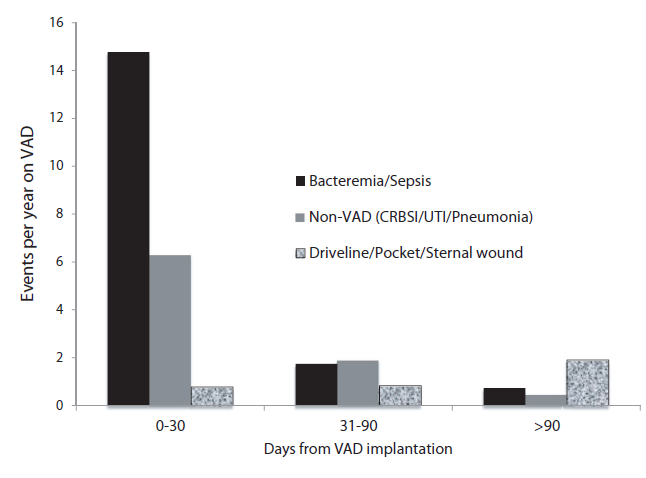 Infections are quite common
Depends on the time from VAD
After 90 days, driveline infections are the main drivers of infection (pun fully intended)
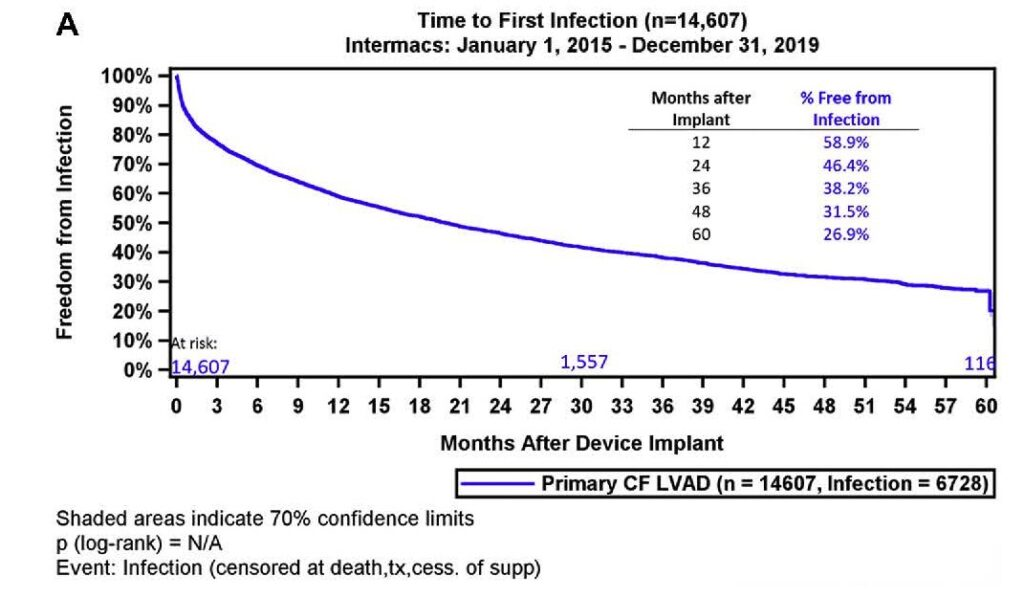 Figure 2 (citation #1)
Figure 6 (citation B)
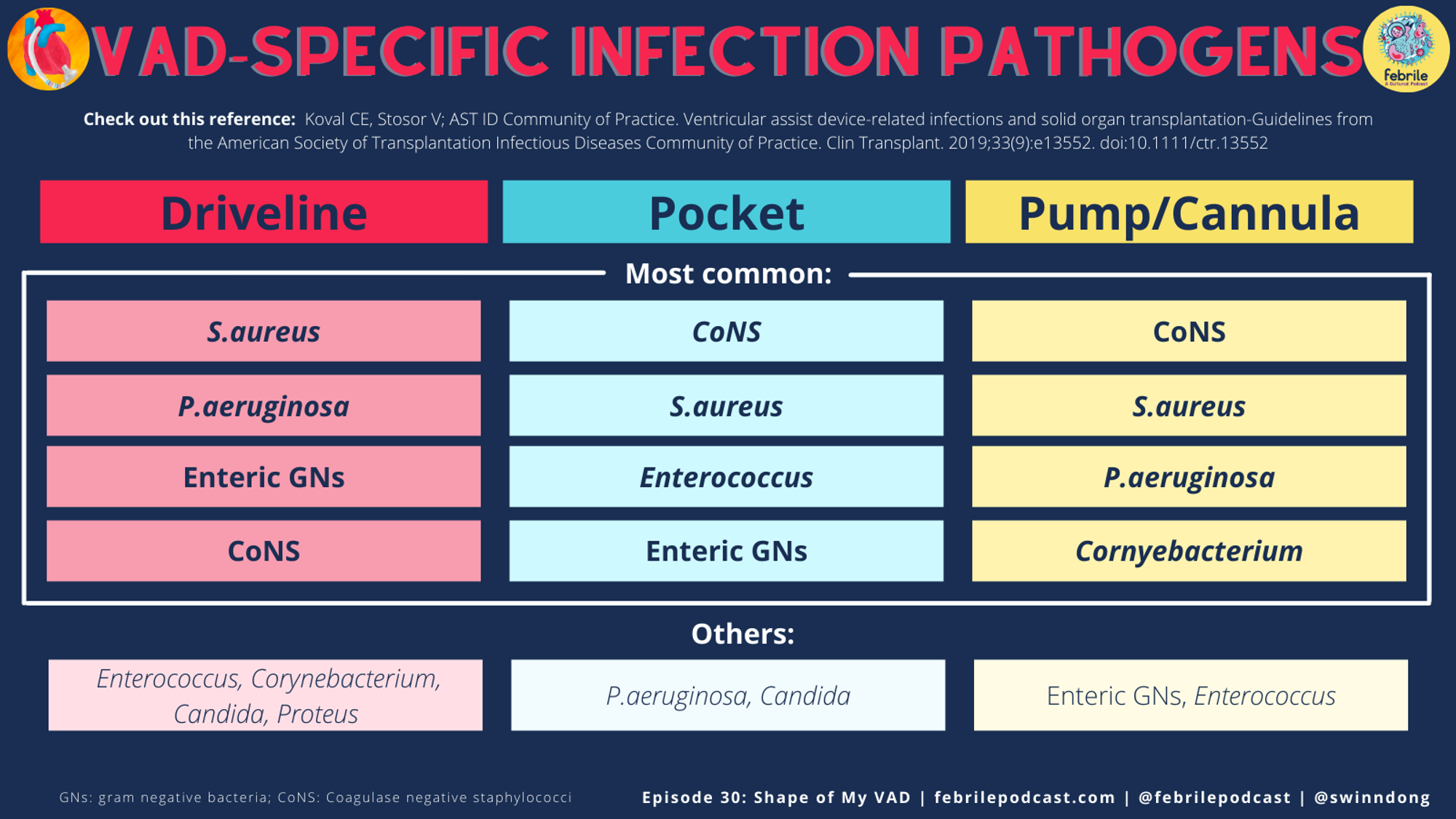 25-50%
10-50%
15-30%
7-20%
Figure adapted from FebrilePodcast.com [A] & 2019 AST ID guidelines [1]
LVAD infections
The VAD population
Epidemiology
Presentation & diagnosis
Workup
New definitions
Treatment
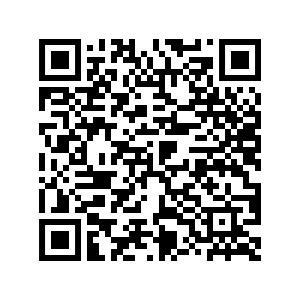 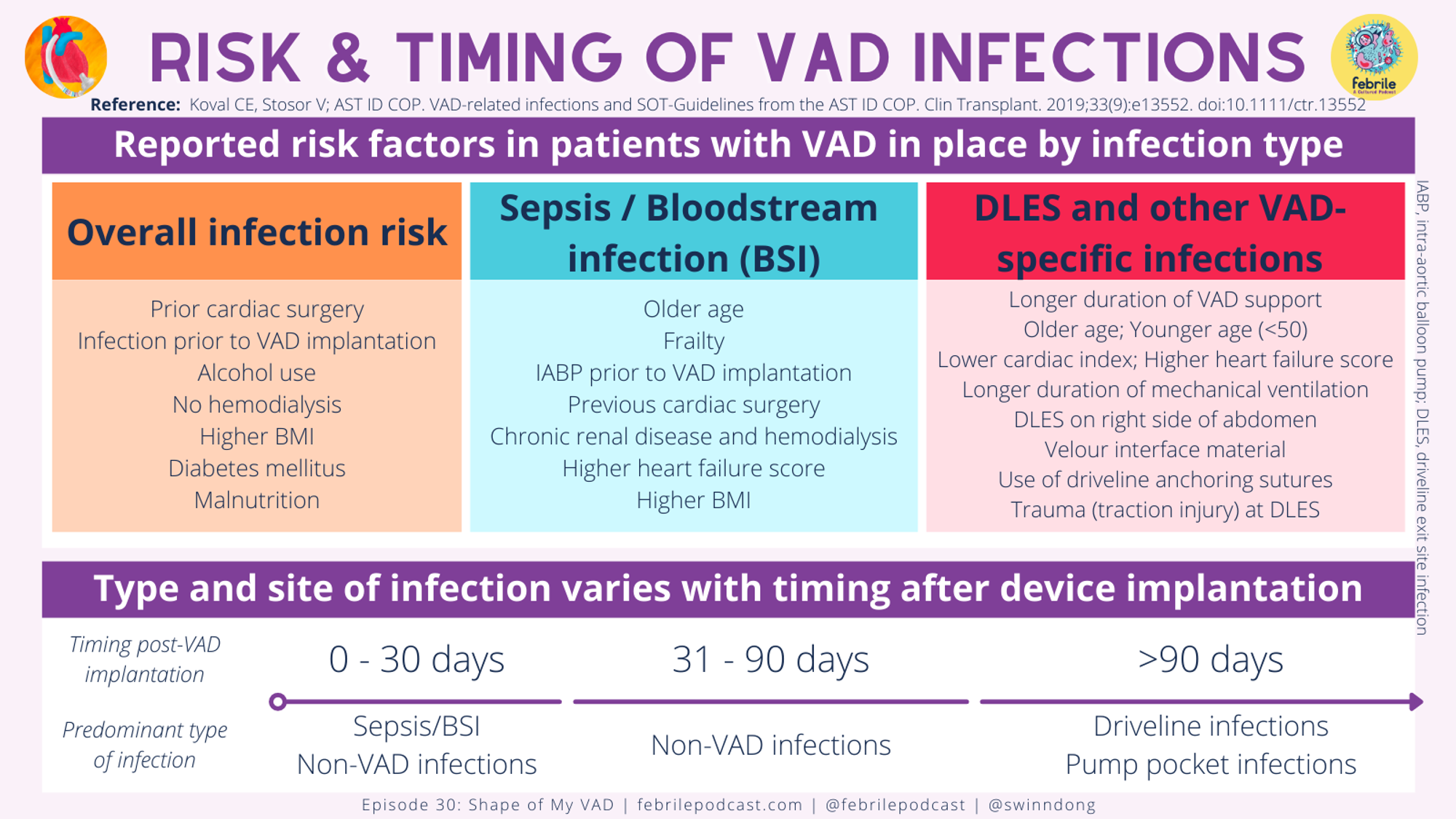 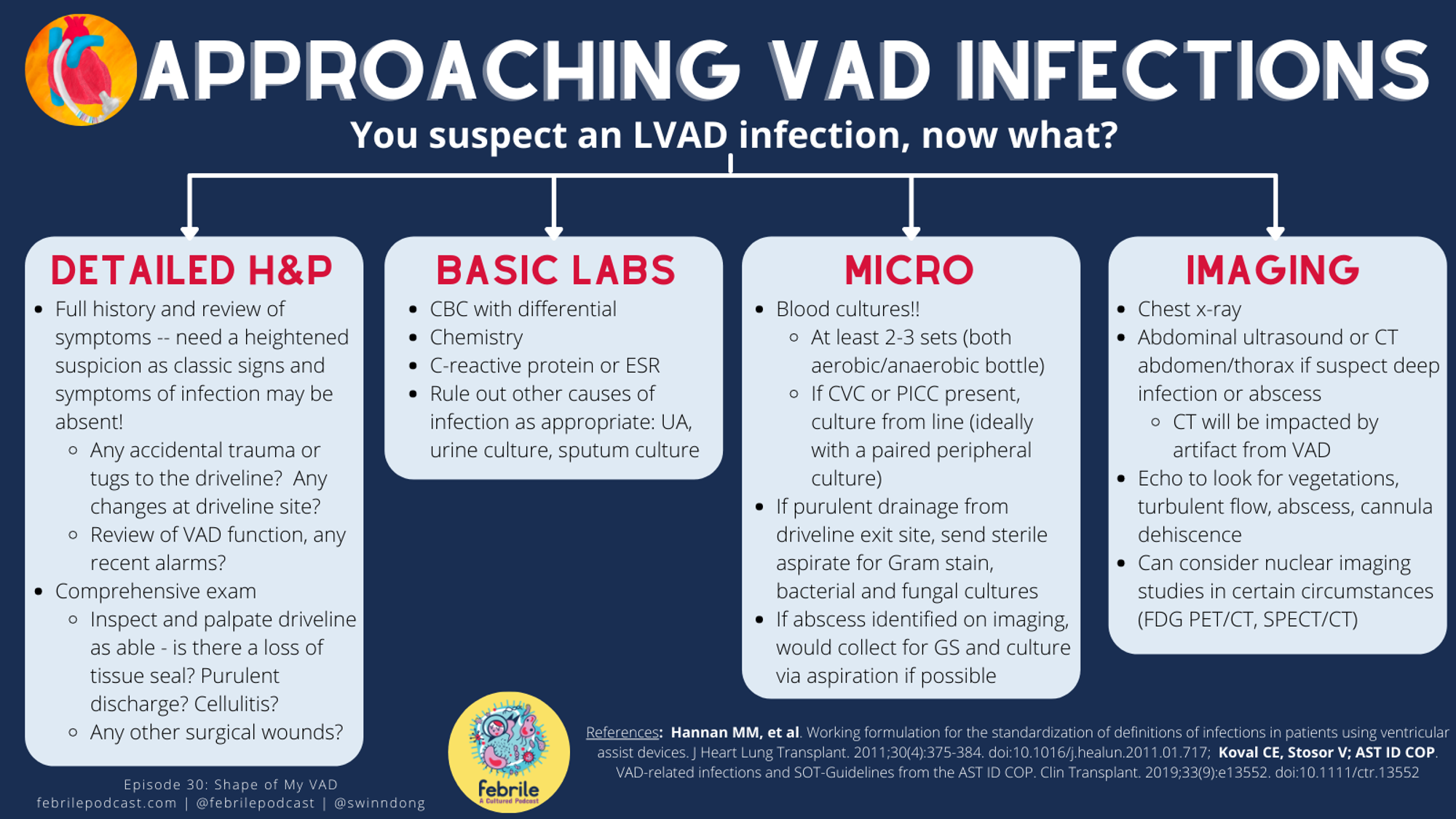 Old (2011) definitions of types of infections
ISHLT definitions (2011)
VAD-Specific infections
Pump pocket &/or cannula
Pocket
Driveline exit site
Superficial
Deep
VAD-related infections
Bloodstream
VAD-related
Non-VAD related
Endocarditis
VAD-related
Valvular (native valve)
Non-VAD infections
Respiratory infections, UTI, CDI, IAI
The old definitions had proven, probable, possible
Categorized based on multiple criteria (histopath/microbio, clinical criteria)
See tables in citation [5] for details
Classification of infection impacts duration of therapy
Case 2: Proven superficial driveline infection
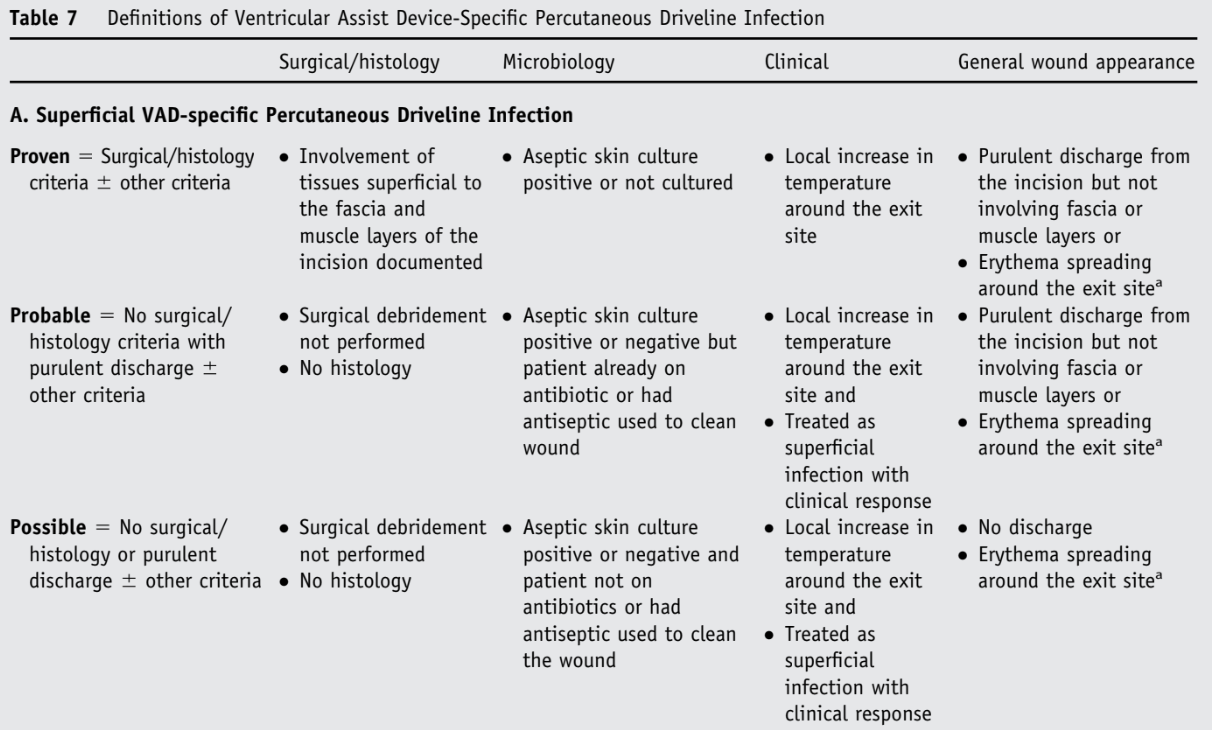 Case 2: Not? a deep driveline infection
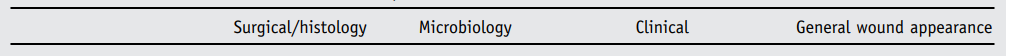 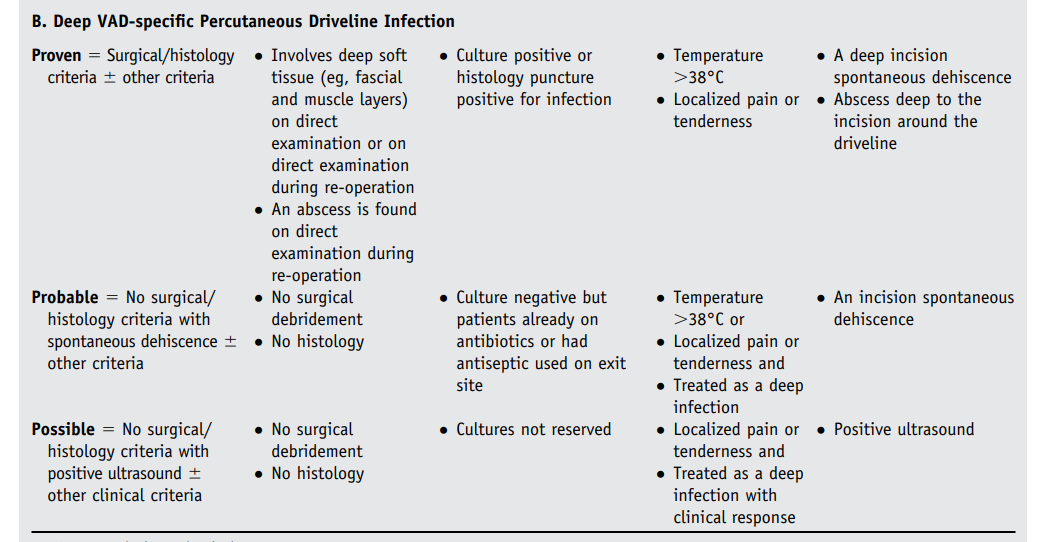 New (2024) definitions of types of infections
ISHLT definitions (2011) [5]
VAD-Specific infections
Pump pocket &/or cannula
Pocket
Driveline exit site
Superficial
Deep
VAD-related infections
Bloodstream
VAD-related
Non-VAD related
Endocarditis
VAD-related
Valvular (native valve)
Non-VAD infections
Respiratory infections, UTI, CDI, IAI
ISHLT definitions (2024) [2]
MCS-specific infections
Percutaneous lead 
Uncomplicated
Complicated
Device-specific bloodstream
Device endocarditis
Non-MCS-specific infections
Non-MCS bloodstream
Native valve endocarditis
ICD infection
Localized infection
New (2024) definitions: Percutaneous lead infection
Uncomplicated percutaneous lead infection
Pain, tenderness, erythema, drainage, and/or induration at driveline site
+/- Positive drainage culture
Blood cultures are negative
Systemic signs of infection are absent
Imaging is negative for fluid collection/abscess
Clinical improvement or resolution with
antibiotics
Complicated percutaneous lead infection
Pain, tenderness, erythema, drainage, induration, and/or fistulous tract at the percutaneous lead (driveline) site; and/or
Fluid collection/abscess at exit site noted on imaging with positive culture; and/or
Radiographic evidence of findings consistent with infection along the path of the lead; and/or
Presence of systemic signs/symptoms including fever, chills, leukocytosis, SIRS, and sepsis; and/or
Positive drainage or blood cultures (bloodstream infection); and/or
Cultures demonstrating multidrug-resistant organisms or fungi; and/or
Presence of infection of the external surfaces of an implantable component
LVAD infections
The VAD population
Epidemiology
Presentation & diagnosis
Treatment
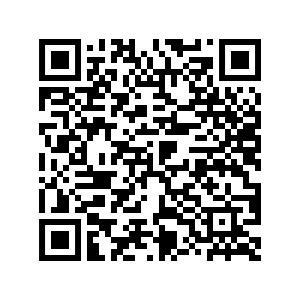 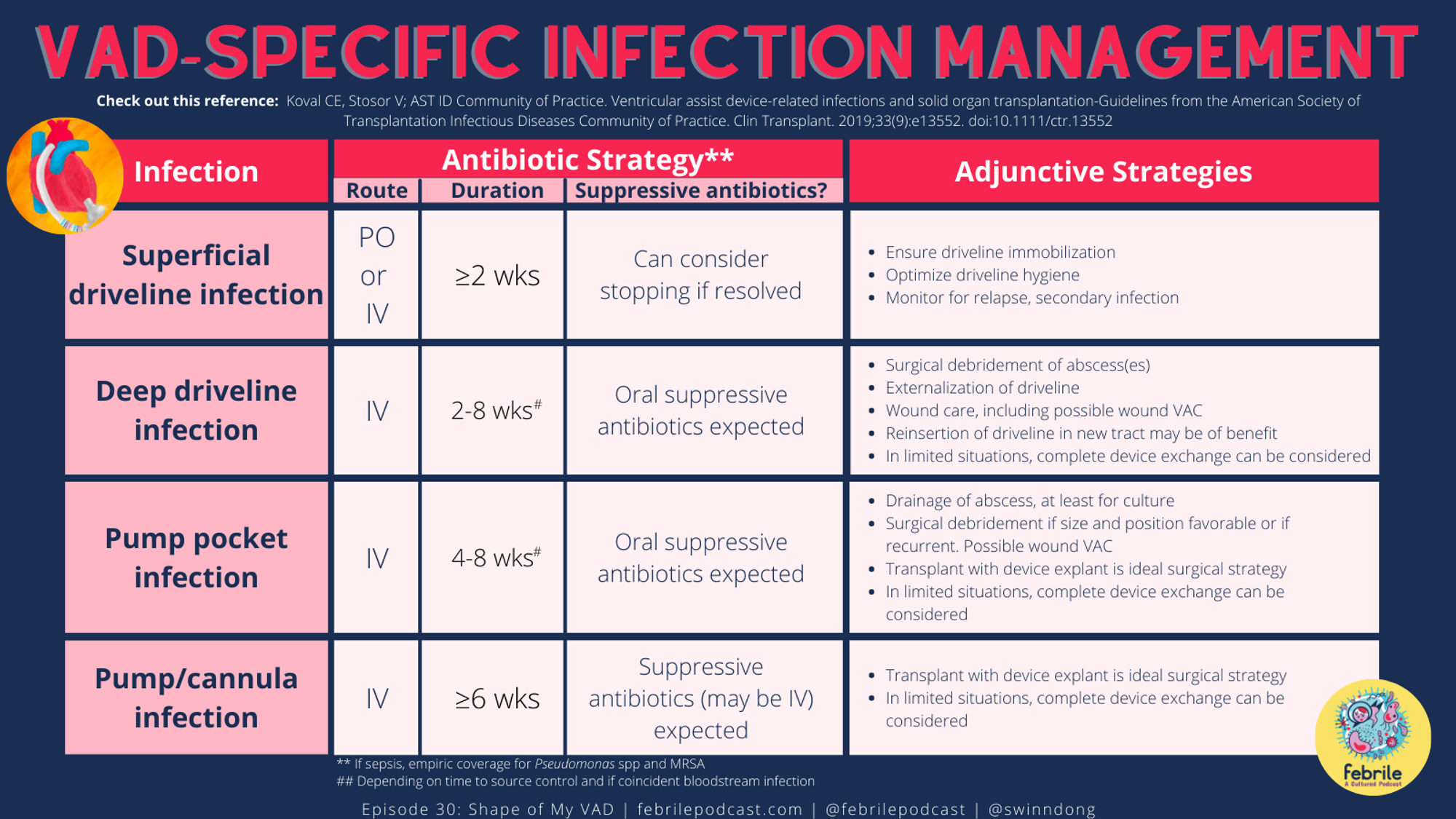 Treatment
Drivelines: Once infected, it’s nearly impossible to eradicate without removing device
The polyester velour surface is designed to promote tissue growth (at the DLES)
But this promotes biofilm formation
Surgical VAD exchange?
Not well studied [3][4]
Often high operative risk
One case series [3] still had 40% recurrence of infection
Maggots?
Also not well studied
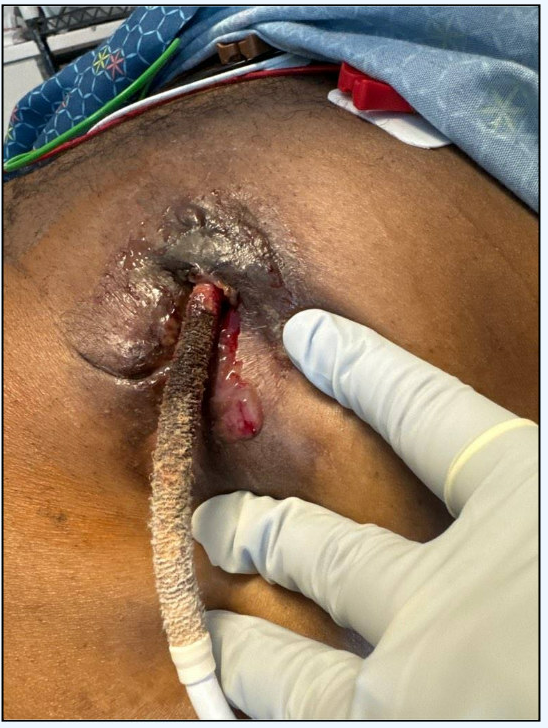 Case 1: Hospital course
Started on cefepime
Favored to be urinary source of bacteremia
After BCx remained positive, we requested TEE 
Cardiology deferred TEE, didn’t get TTE either (had one from recent admission)
The same day we signed off (HD#7), optho & neuro consulted for left homonymous hemianopia & left sided ataxia
CTH/CTA H/N showed right occipital intraparenchymal hematoma & small SAH
INR at time of symptom onset 3.85
No MRI due to LVAD
Attributed etiology to warfarin
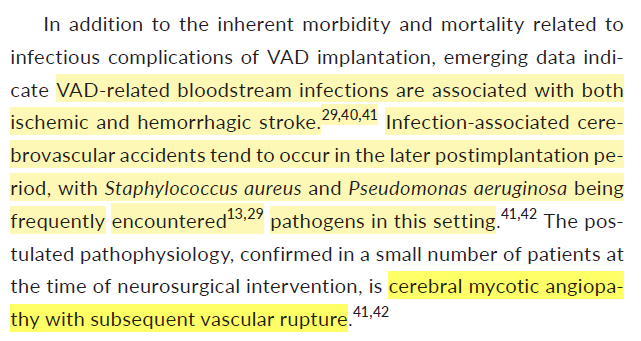 2019 AST ID guidelines [1]
Thoughts? Questions?
Sources: 
https://www.hunterratliff1.com/talk/
Click on the “citations” button!
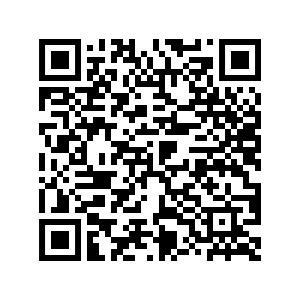